TIẾNG VIỆT 4
Tập 1
Tuần 7
Bài viết 2:
Luyện tập tả cây cối
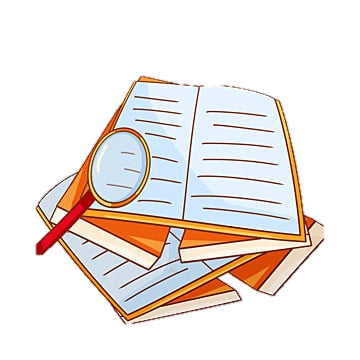 Ấn để đến trang sách
Mời các em quan sát những bức ảnh chụp cây xanh
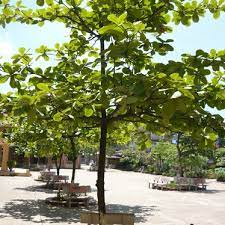 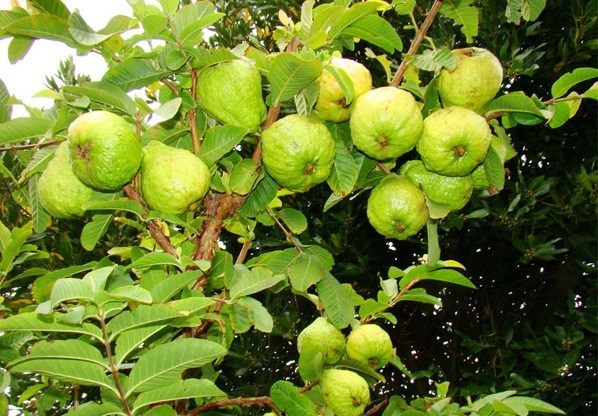 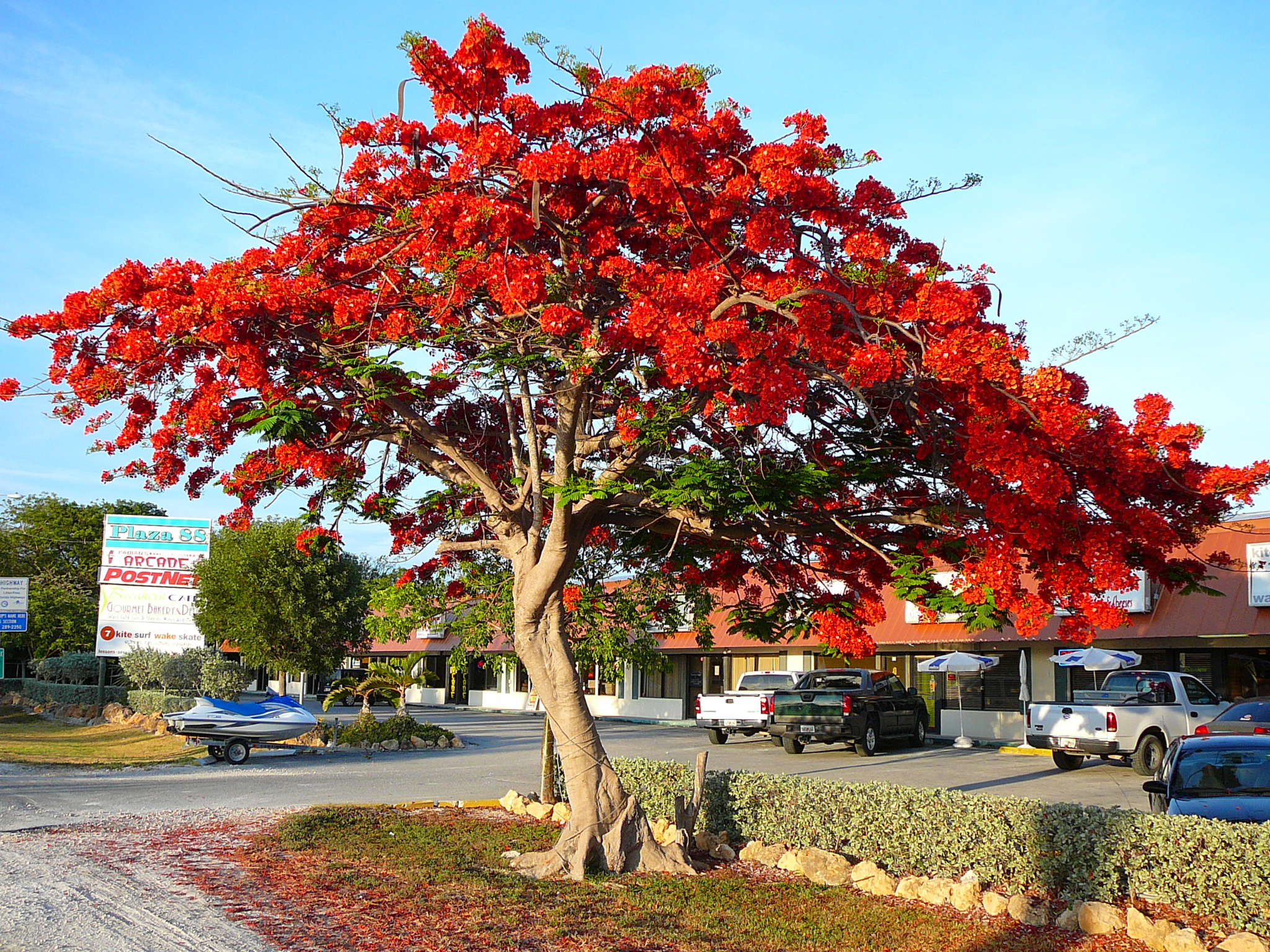 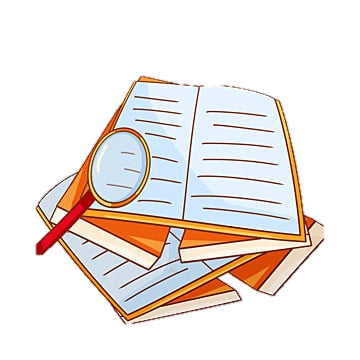 Ấn để đến trang sách
Em hãy đọc to kiến thức về các kiểu mở bài
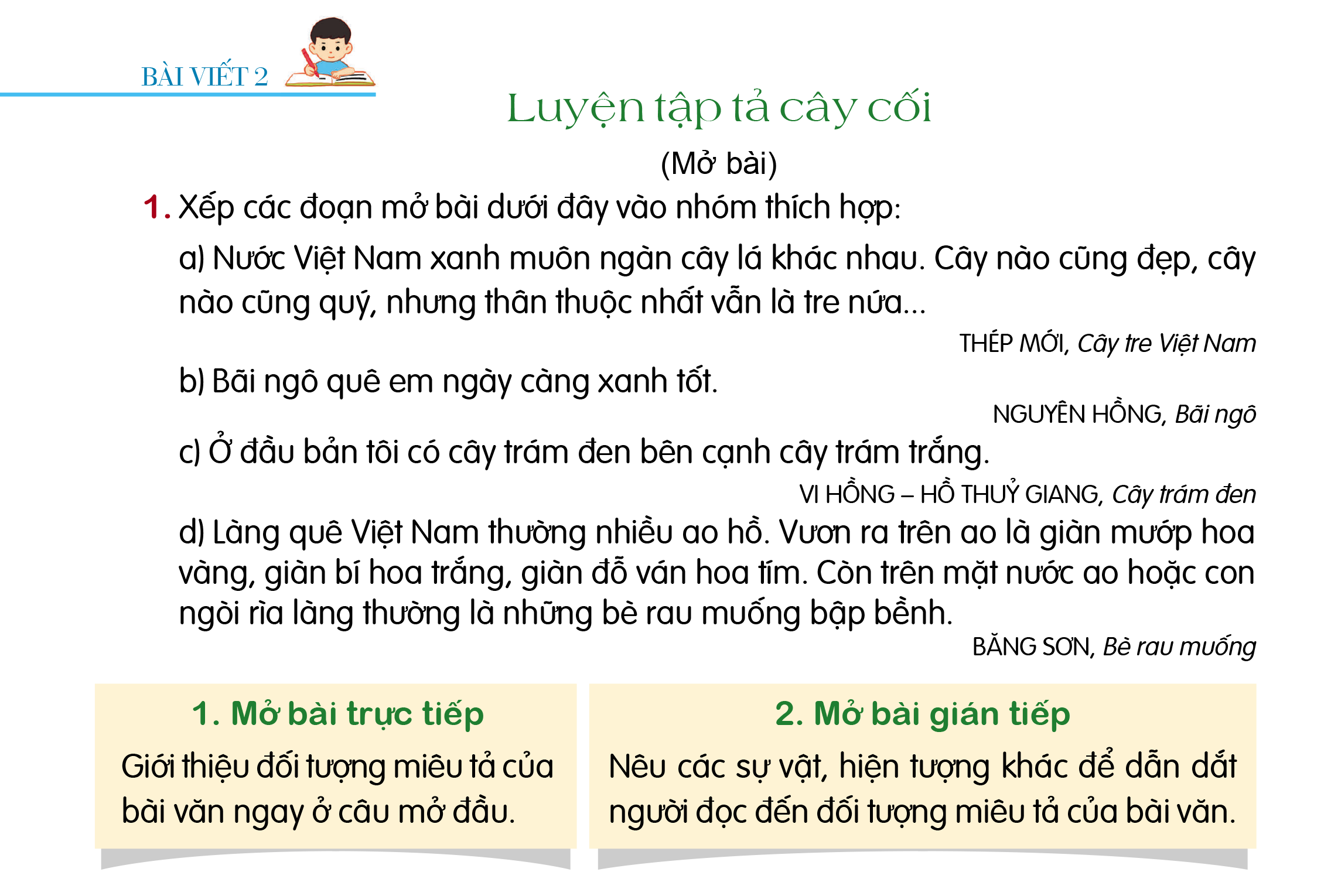 THẢO LUẬN NHÓM
Dựa vào kiến thức SGK, em hãy xếp các đoạn mở bài trong Bài tập 1 SGK trang 56 vào nhóm thích hợp.
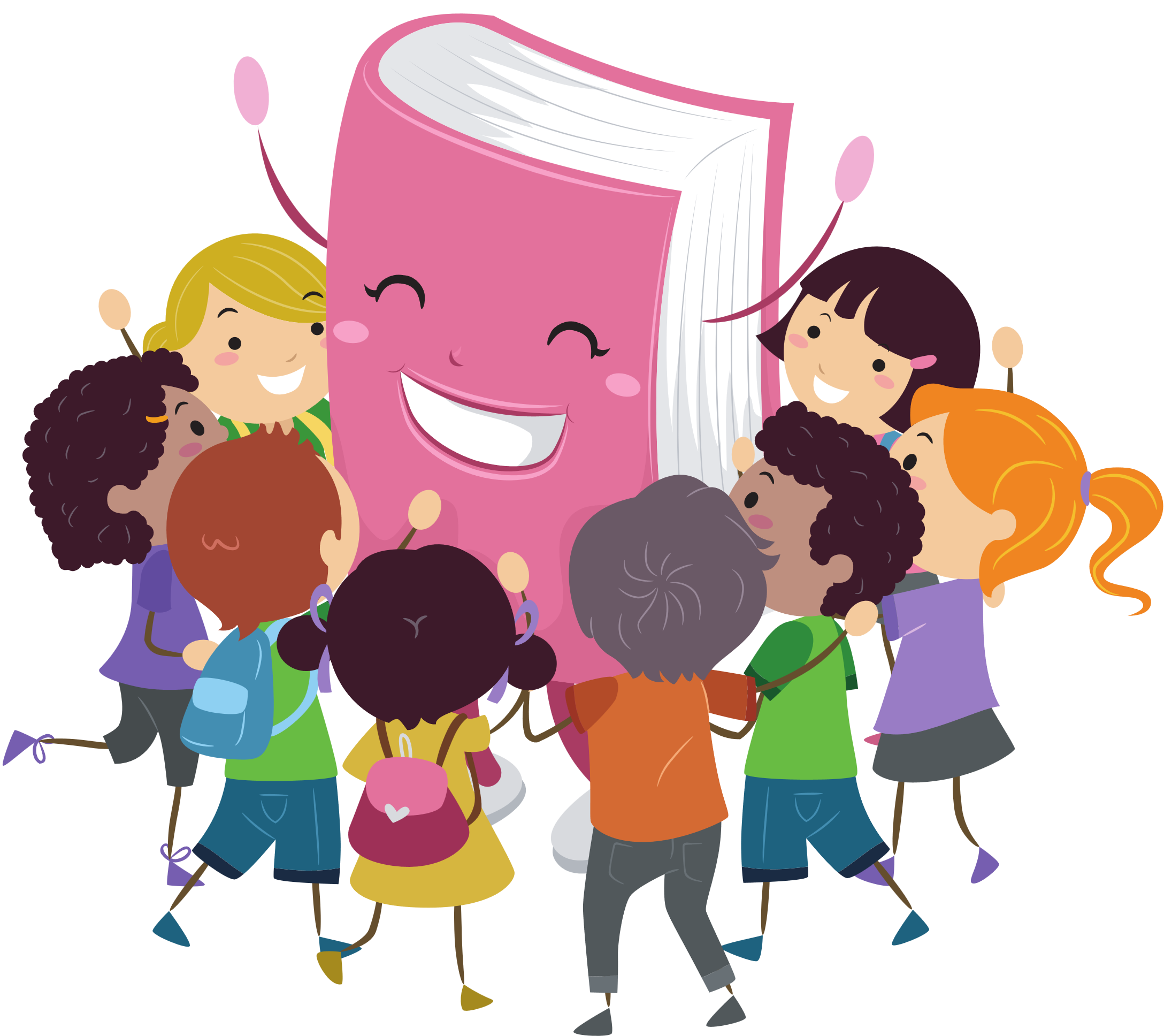 ĐÁP ÁN
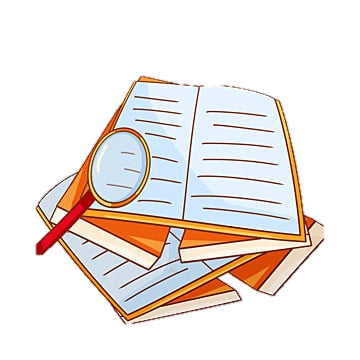 Ấn để đến trang sách
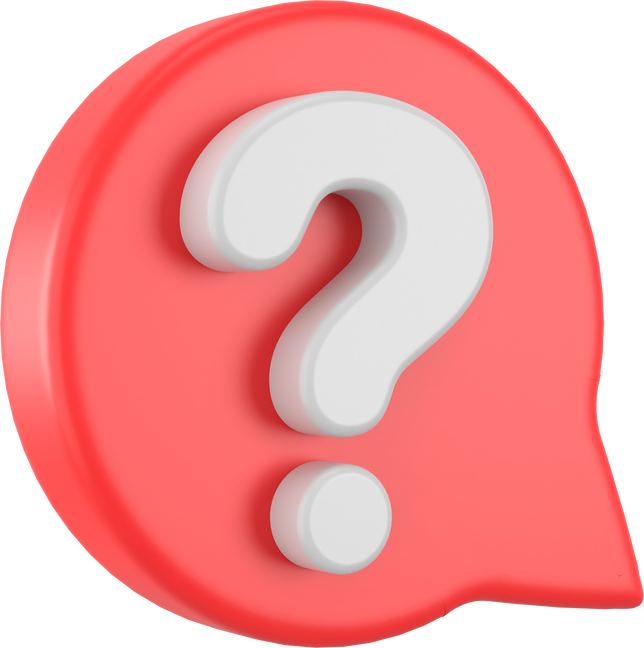 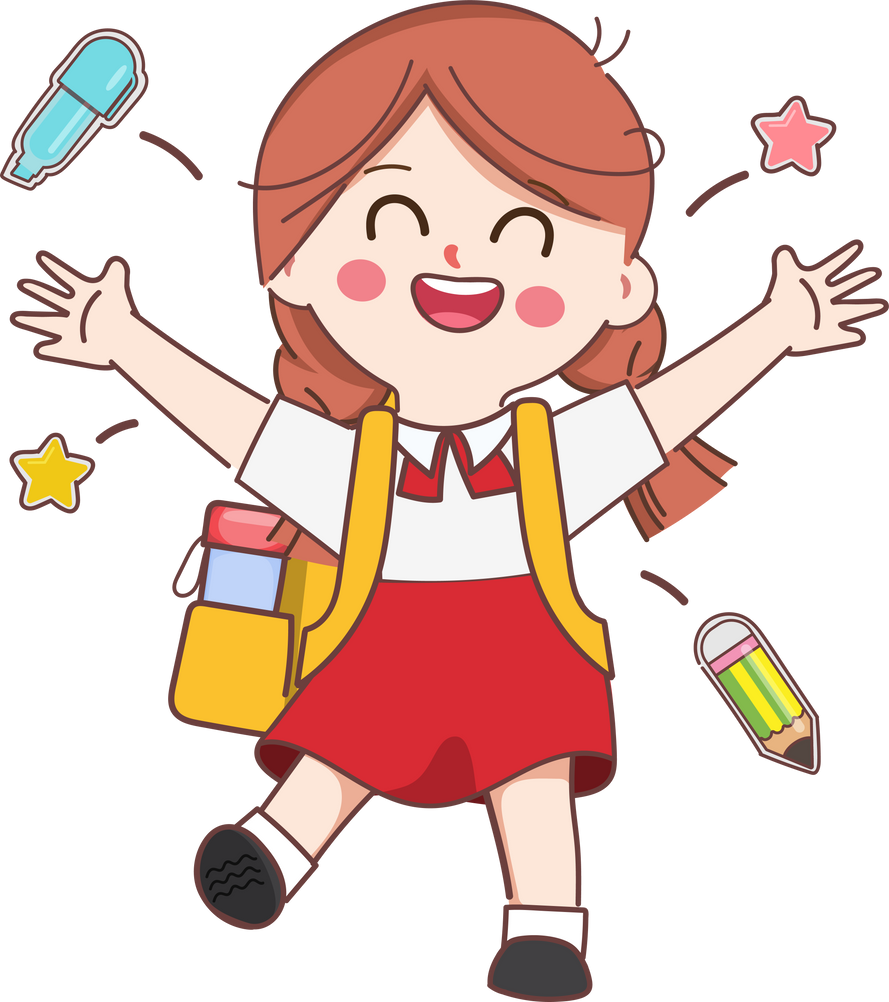 Em hãy viết mở bài cho bài văn tả cây cối mà em đã lập dàn ý.
Một đoạn mở bài trực tiếp
Một đoạn mở bài gián tiếp
a. Một đoạn mở bài trực tiếp.
Tết năm nào em cũng cùng mẹ ra chợ hoa, chọn cho nhà một cây quất thật đẹp, thật xinh về trưng tết. Trước mắt em là một dãy những chậu quất được bày bán trải dài khắp một góc chợ. Chậu nào cũng đẹp, đầy sức thu hút.
GỢI Ý
b. Một đoạn mở bài gián tiếp.
Mùa hè, khu vườn nhà bà em trở nên xum xuê và xanh tốt hơn hẳn. Tầm tháng sáu, dưới ánh nắng ấm áp của mặt trời, hoa trái trong vườn đua nhau nâng niu những chùm quả chín ngọt chờ bà em ra hái. Trong đó, được quan tâm nhất, có lẽ chính là cây na dai ở góc vườn. Cây na ấy đã được bà em trồng gần năm năm rồi, bây giờ mới cho ra lứa quả đầu tiên.
GỢI Ý
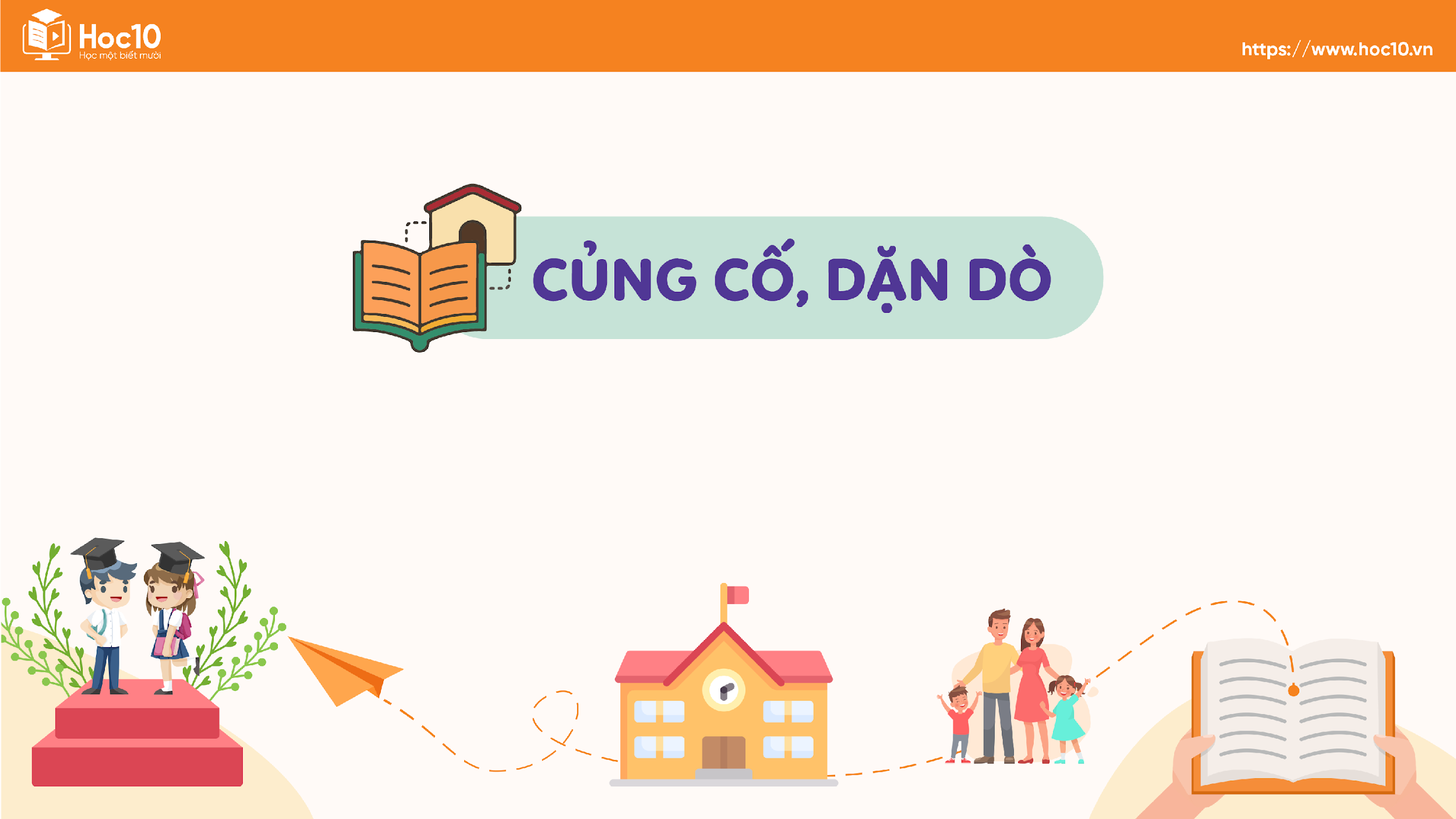 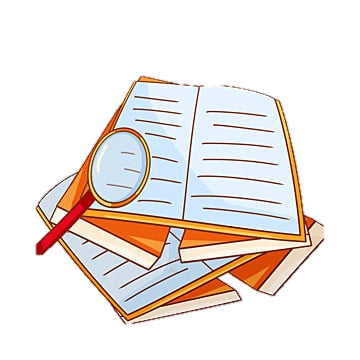 Ấn để đến trang sách
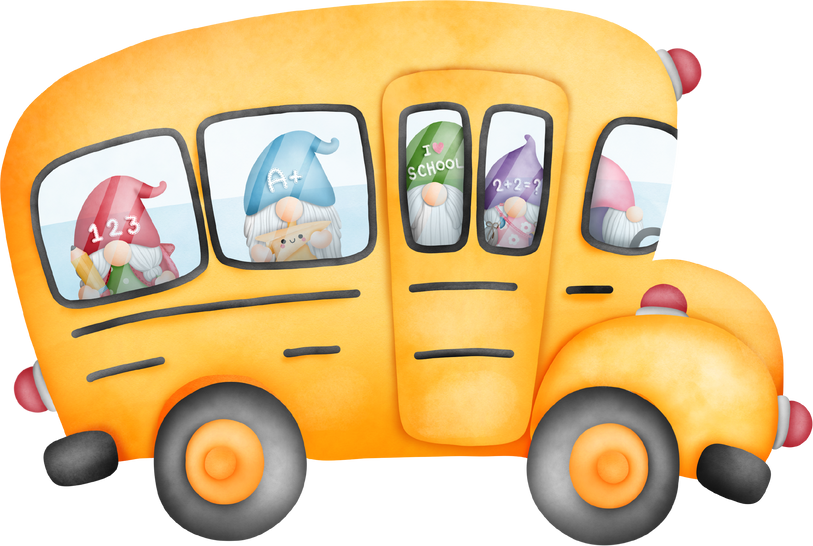 Chuẩn bị nội dung
Bài đọc 3: Người thu gió
Để kết nối cộng đồng giáo viên và nhận thêm nhiều tài liệu giảng dạy, 
mời quý thầy cô tham gia Group Facebook
theo đường link:
Hoc10 – Đồng hành cùng giáo viên tiểu học
Hoặc truy cập qua QR code
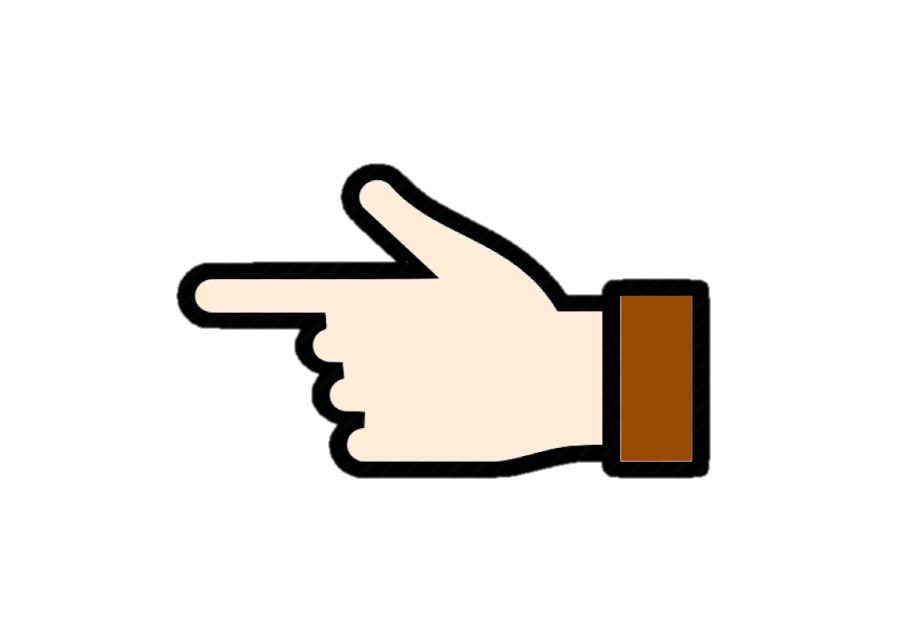 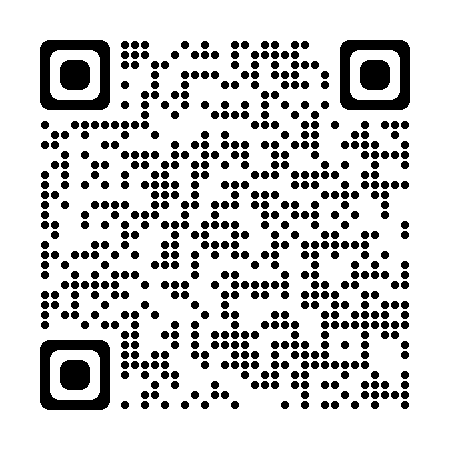